Day 2 – Food and DrinkMeals and Eating
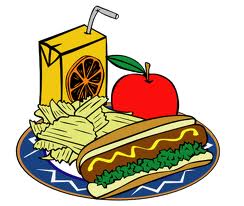 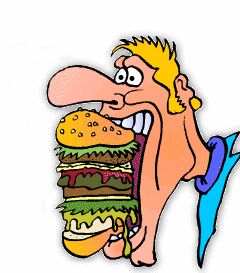 Wash Up
Wash Up Before You EAT!
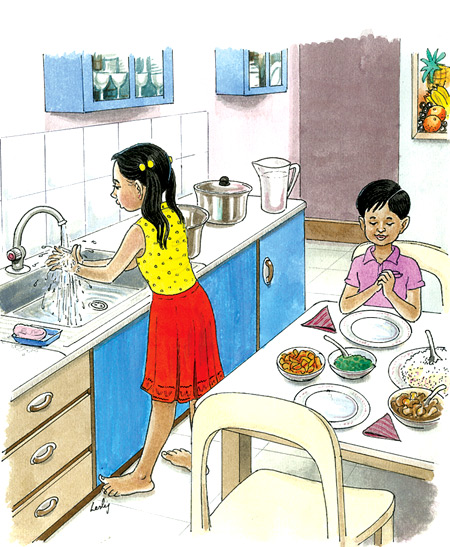 Breakfast – In the Morning
Bread/Toast
Eggs
Fried Potato
Breakfast – Tea, Biscuit, and Coffee
Tea and Biscuit
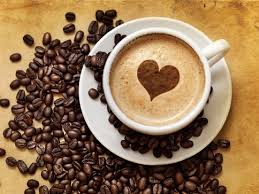 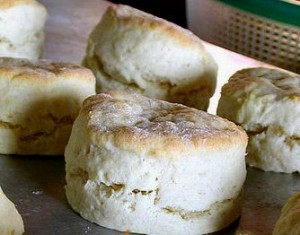 Biscuit and Coffee
Sugar and Cream for Tea and Coffee
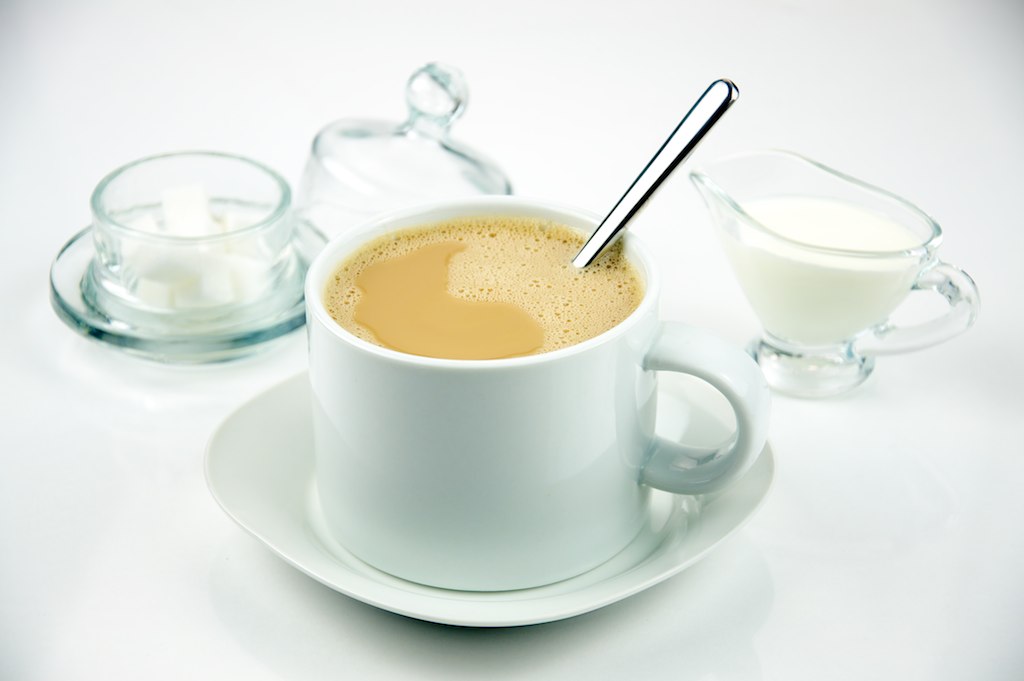 Sugar is Sweet
Breakfast – Bit of Cake
Coffee Cake
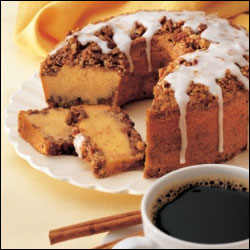 Breakfast - Omelet
Take a Break and Have a Snack
Break and Snack
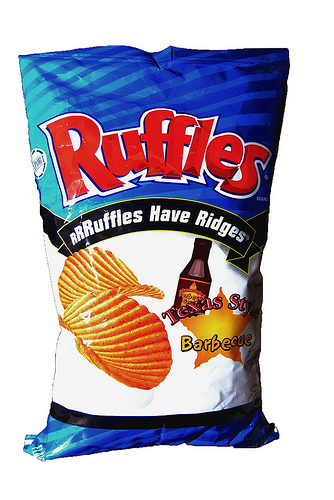 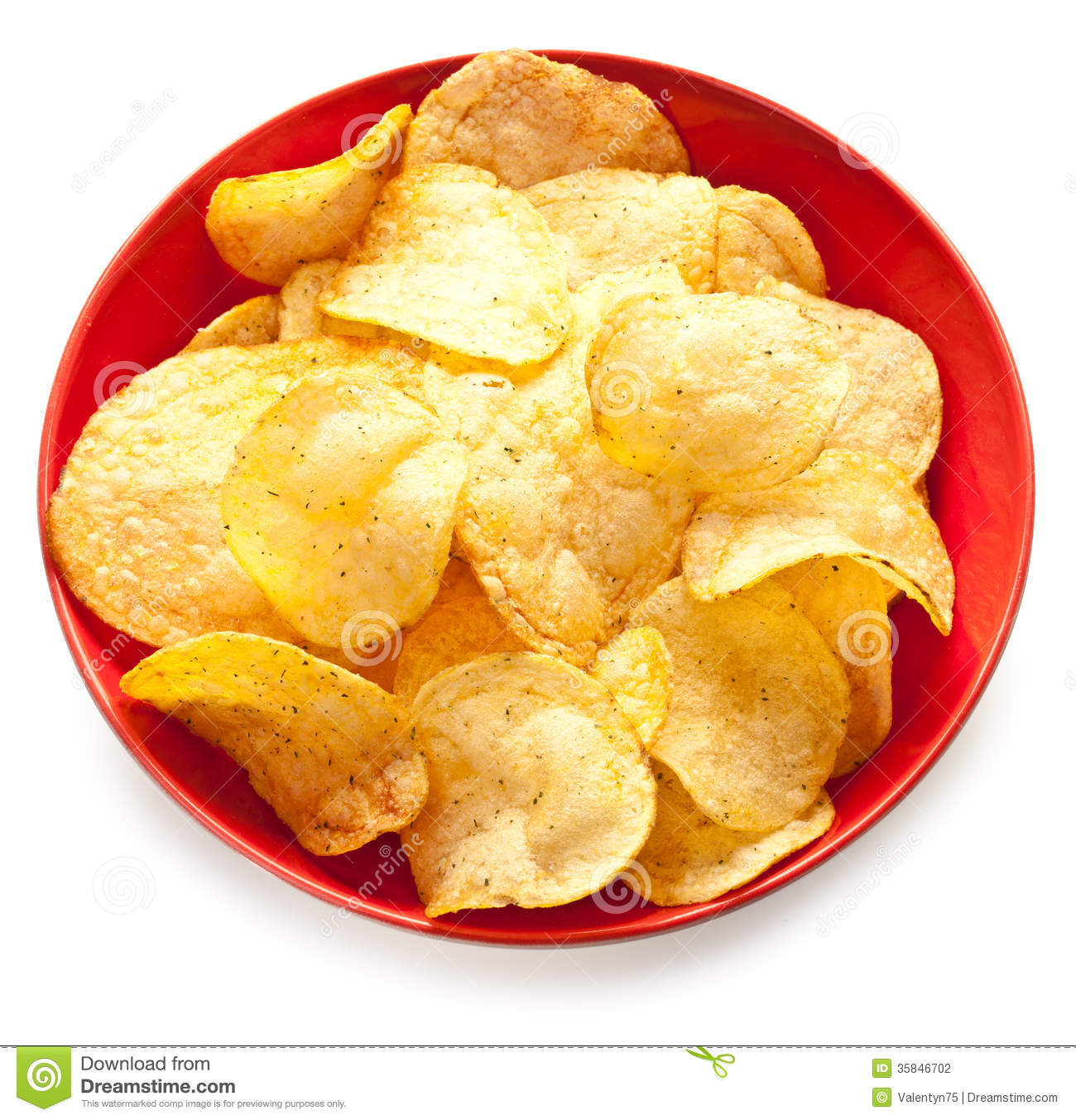 Chips
Snack – Ice Cream
Lunch – Pizza Lunch
Carrots and Celery
Pizza
Lunch – Soup and Salad
Lunch – Sandwich
Thirsty? - Drink
Thirsty?Drink – Iced Lemonade
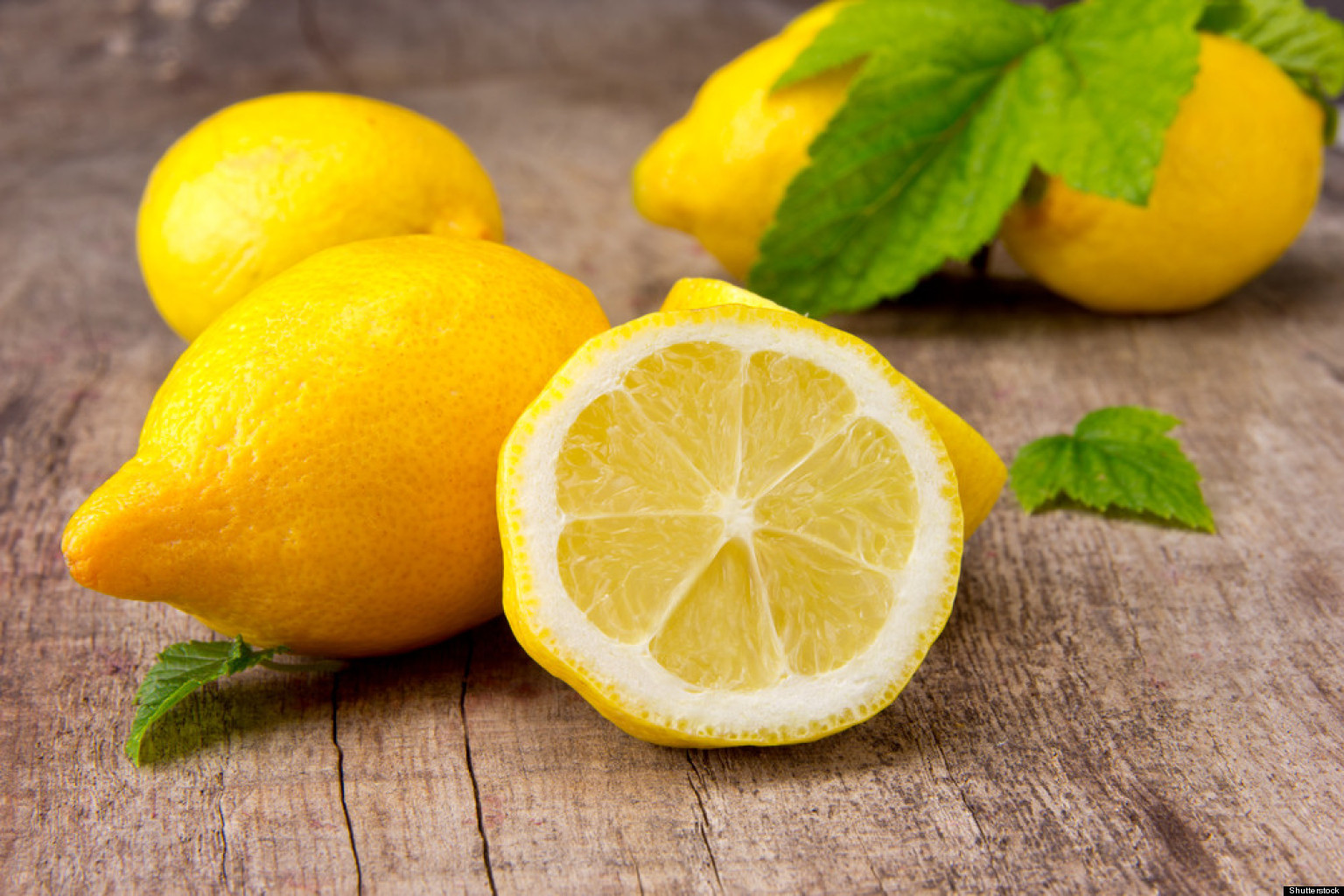 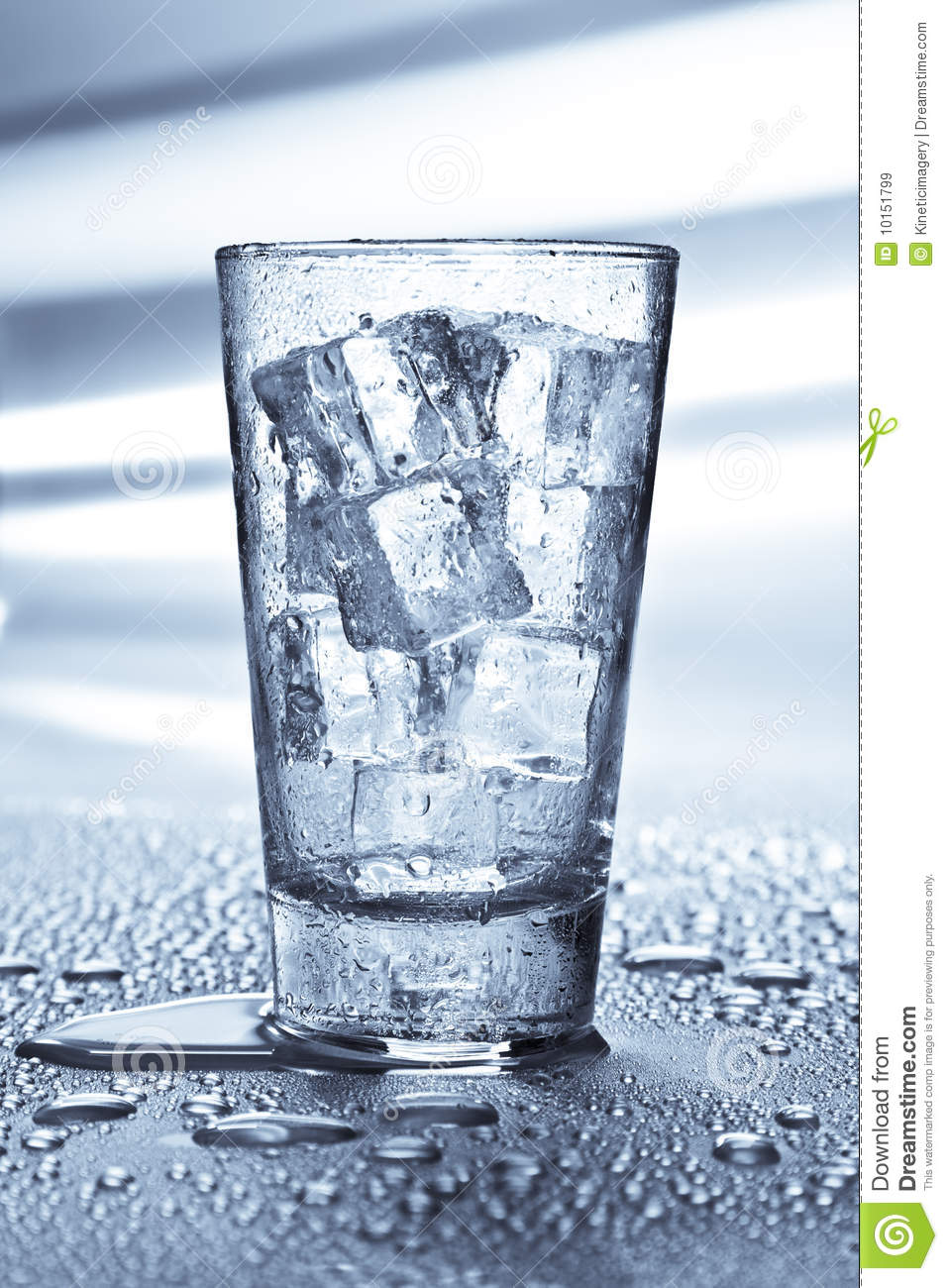 Lemons and Ice
Dinner – Main Course
Chicken Dinner
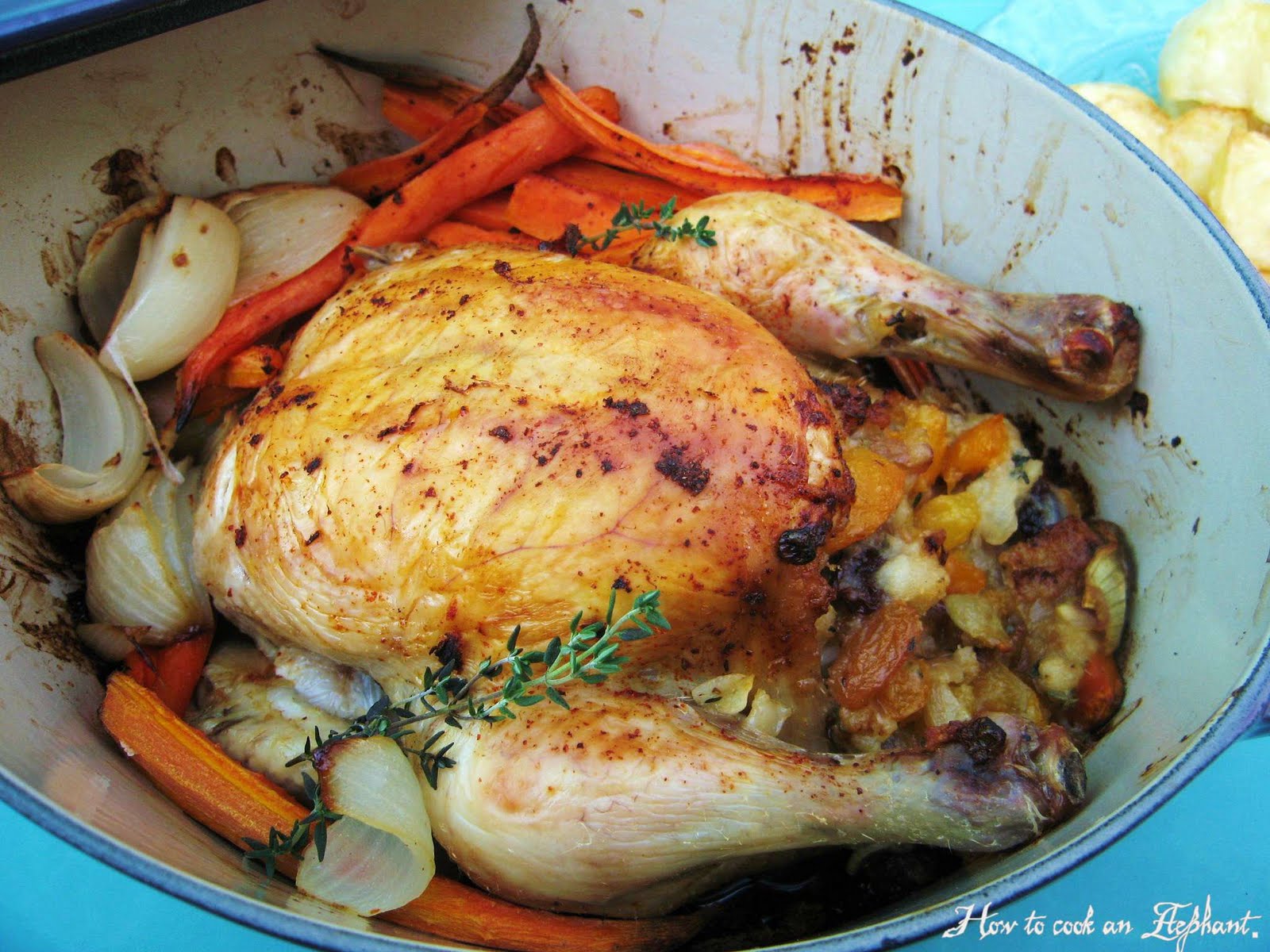 Dinner – Main Course
Fish  and Rice Dinner
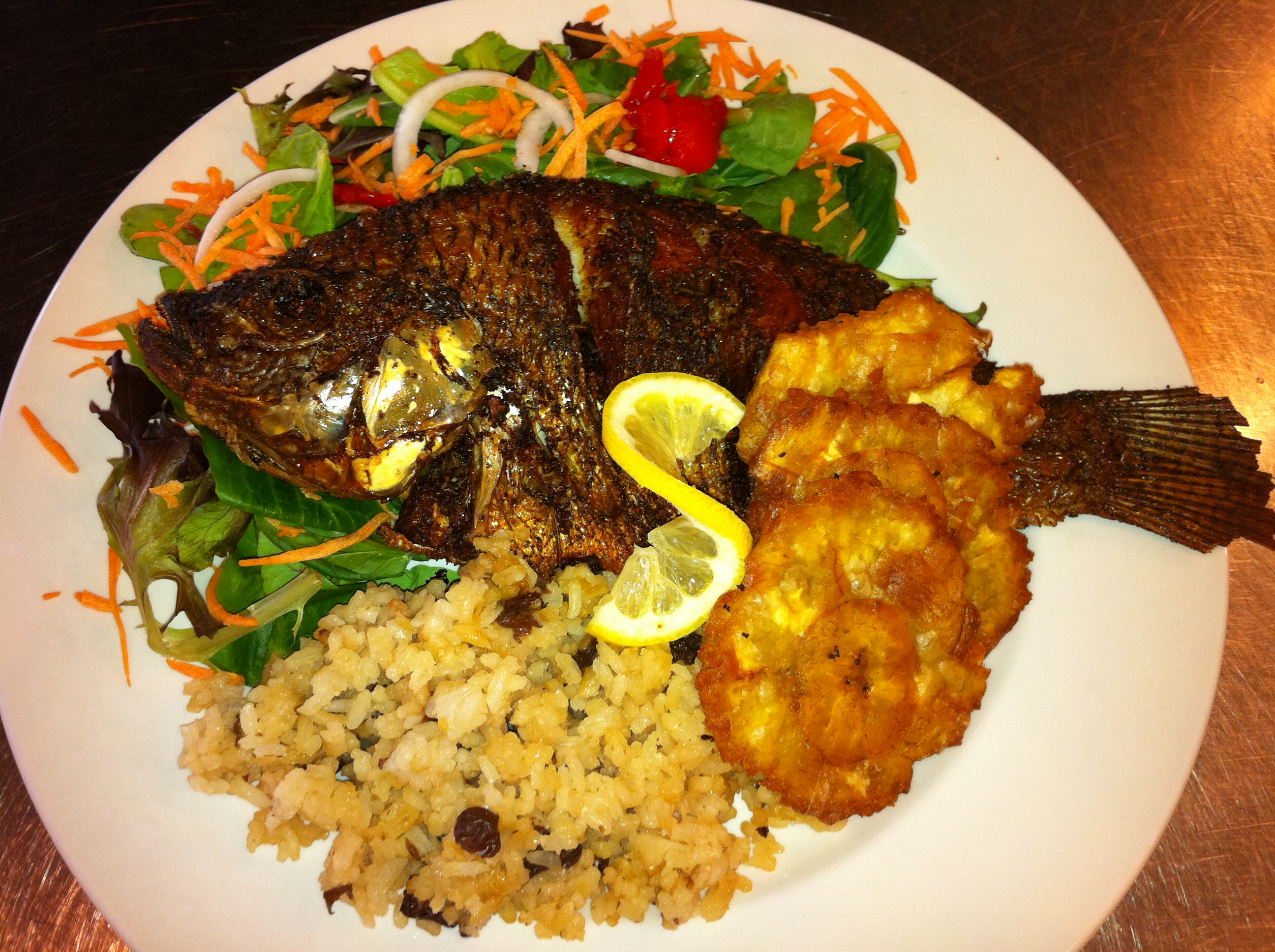 Dinner – Main Course
Steak and Vegetable Dinner
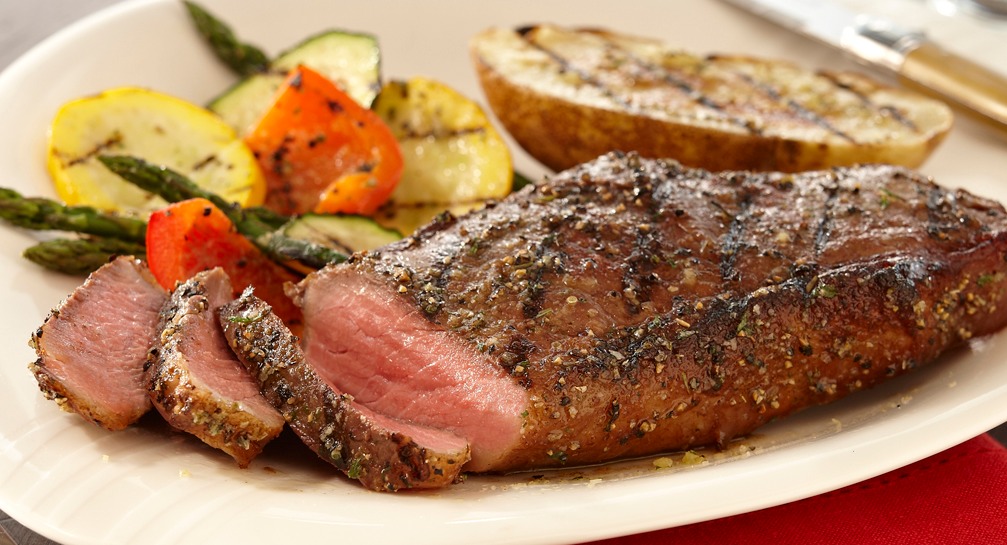 Dinner – Main Course
Roast Dinner
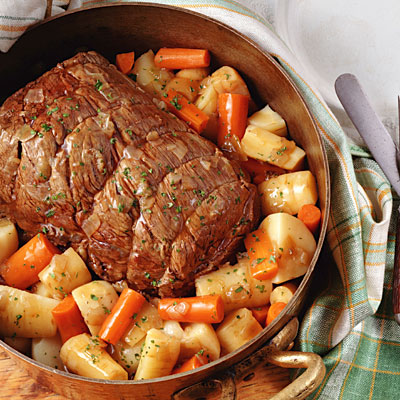 Dinner – Main Course
Pasta and Shrimp Dinner
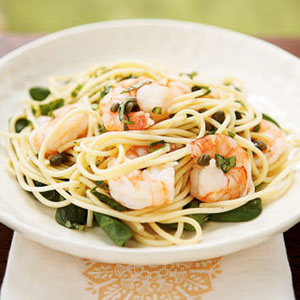 Dinner – Main Course
Pasta – Spaghetti and Meatballs
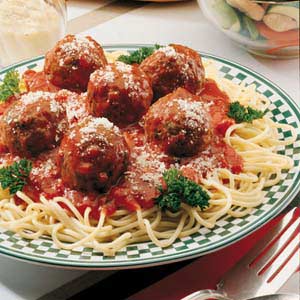 Picnic
Barbecue
The End